«Осенний LIST» 2018
Турнир по программированию
КГОАУ «Центр образования «Эврика»
Задача A. Большой круглый стол
Простая задача на целочисленное деление и условия
Пусть i существенно меньше n. Рассмотрим возможные перемещения Маши, на картинке черным отмечены позиции, где она могла оказаться после того, как она поменялась местами с соседом i раз. 






Легко видеть, что число различных мест равно i + 1.
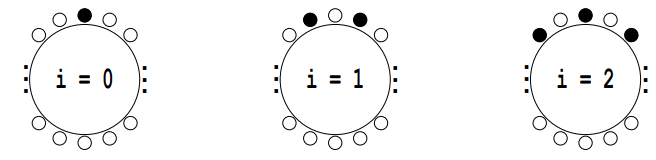 Задача A. Большой круглый стол
Однако когда i достигнет значения n/2, возможные позиции Маши, если она перемещалась вокруг стола по часовой стрелке и против часовой стрелки, соответственно, «встретятся», и нужно изучить, что же произойдет, после значения i = n/2. 
Пусть n четно. Тогда после того, как Маша поменяется местами с соседом n/2 раз, количество различных мест перестанет увеличиваться.
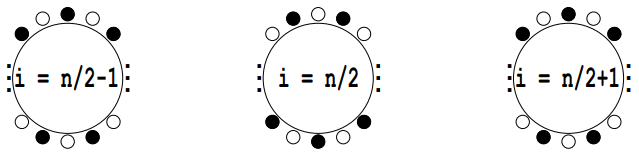 Задача A. Большой круглый стол
Если n нечетно, то количество различных мест будет возрастать вплоть до n.







Таким образом искомое число мест равно min(n/2, k + 1), если n четно, и min(n, k + 1), если n нечетно.
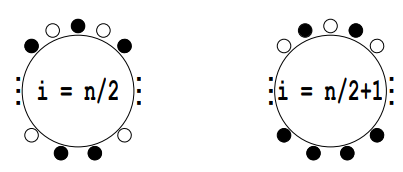 Задача B. Эскалатор
Циклы
Сначала посчитаем, сколько суммарно цифр в числах от 1 до n, кратных десяти. Переберём количество цифр в числе от 2 до длины числа n. Посчитаем cntk — сколько k-значных чисел принадлежат отрезку от 1 до n, k-значные числа лежат на отрезке [10k−1 ; 10k−1]. Если n > 10k , то все они не больше n, и cntk = 9 · 10k−1 . В противном случае нас интересуют только числа на отрезке [10k−1 ; n], и cntk = n + 1 − 10k−1 .
Задача B. Эскалатор
Циклы
При k > 2 среди k-значных чисел на десять делится каждое десятое число, начиная с наименьшего. Поэтому таких чисел ⌊cntk/10⌋, и суммарно в них ⌊cntk/10⌋ · k цифр. Здесь ⌊x⌋ означает округленное вниз число x. 
К суммарному числу цифр в числах, кратных десяти, нужно добавить единицу — длину числа 1, и, если n не кратно десяти, длину числа n. Кроме того, нужно не забыть про случай n = 1, тогда ответ равен 1.
Задача C. Генератор паролей
Строки.
Уже в примере есть подсказка:
Входные данные:
8 
2 5 1
Выходные данные:
ABababa0
Нужно использовать a символов из диапазона {А,B}, b символов из диапазона {a,b}, c символов из диапазона {0,1}. 
Если a + b + c < n – нужно использовать символы из диапазона {2,3}.
Задача C. Генератор паролей
Строки.
n = int(input())
a, b, c = map(int, input().split())
ans = 'AB' * (a // 2)
if a % 2:
    ans += 'A'
ans += 'ab' * (b // 2)
if b % 2:
    ans += 'a'
ans += '01' * (c // 2)
if c % 2:
    ans += '0'
ans += '23' * ((n - a - b - c) // 2)
if (n - a - b - c) % 2:
    ans += '2'
print(ans)
Задача C. Генератор паролей
Строки.
n = int(input())
a, b, c = map(int, input().split())
A = 'AB' * 50
B = 'ab' * 50
C = '12' * 50
print(A[:a]+B[:b]+C[:(n-a-b)])
Задача D. Шахматы
Перебор с возвратом.
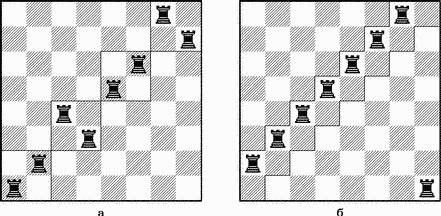 Задачу можно решить перебором с возвратом, однако для некоторых случаев (например, при n = 8 и k = 7) ответ будет вычисляться слишком долго.
Задача D. Шахматы
Комбинаторика.
Задача E. 2-3-лестница
Динамическое программирование.
Заведем одномерный массив (на самом деле достаточно 3 переменных). База динамики: 
0 ступенька - 1 способ (стоять на месте);
1 ступенька - 0 способов;
2 ступенька - 1 способ;
3 ступенька - 1 способ;
каждая следующая ступенька - сумма способов для ступенек с номерами меньше данной на 2 и на 3…
Задача E. 2-3-лестница
Динамическое программирование.
n = int(input())
dp = [0, 1, 1]
for i in range(3, n+1):
	dp.append(dp[i-2]+dp[i-3])
print(dp[n-1])
Задача E. 2-3-лестница
Рекурсия.
def kol(n):
  if n == 3 or n == 2:
    return(1)
  if n <= 1:
    return(0)
  else:
    return(kol(n-2) + kol(n-3)) 

n = int(input())
ans = 0
print(kol(n))
Спасибо за внимание!
Будущие турниры:
перенесен c 3 на 18 ноября 2018: полуфинал Всероссийской командной олимпиады школьников по программированию (Дальневосточный регион);
Ноябрь 2018: Дальневосточный турнир по программированию (муниципальный этап ВсОШ Приморского края);
Ноябрь 2018: старт заочного этапа XI открытой олимпиады школьников по программированию;
28 ноября 2018: конкурс КИТ.